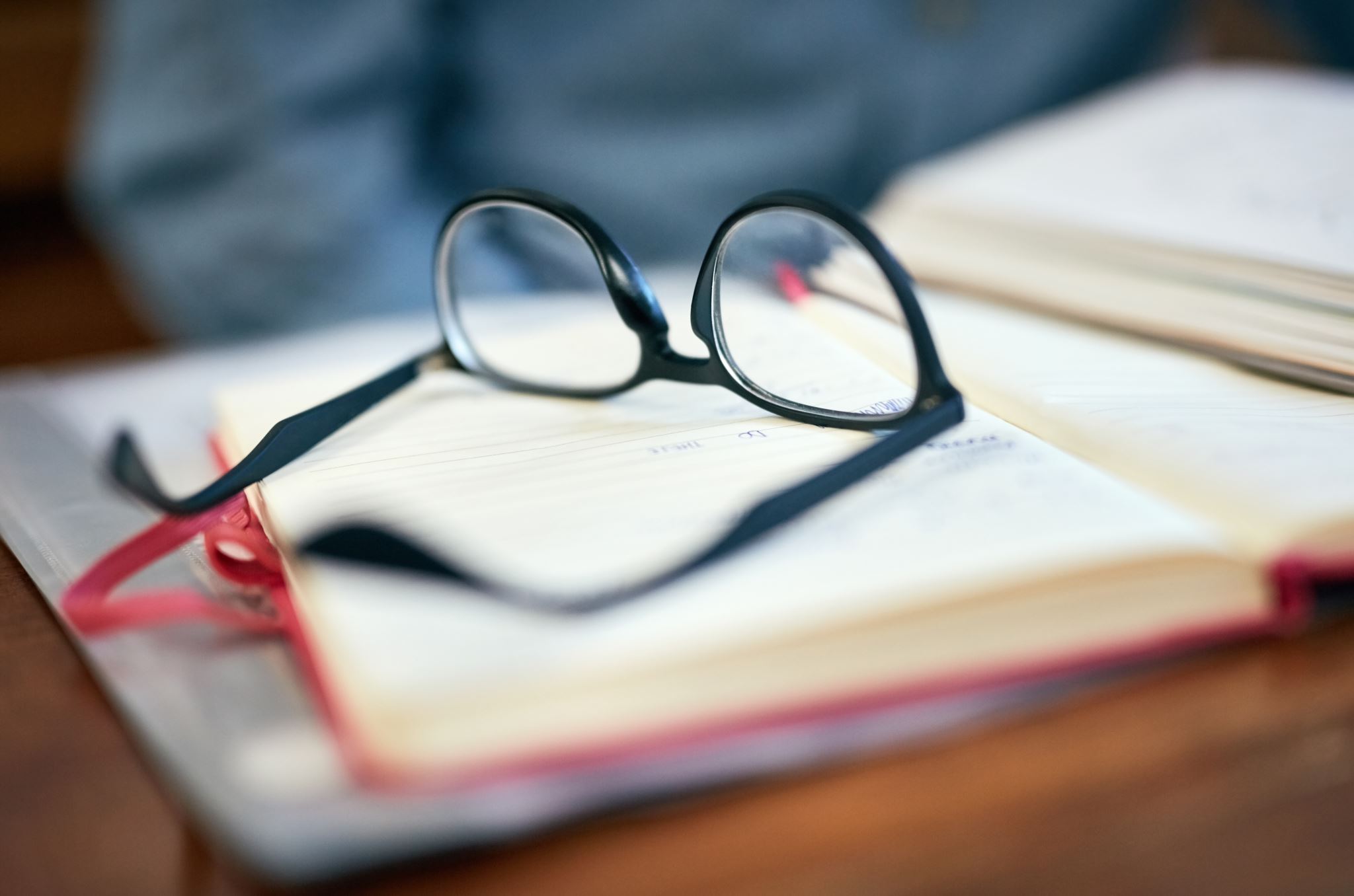 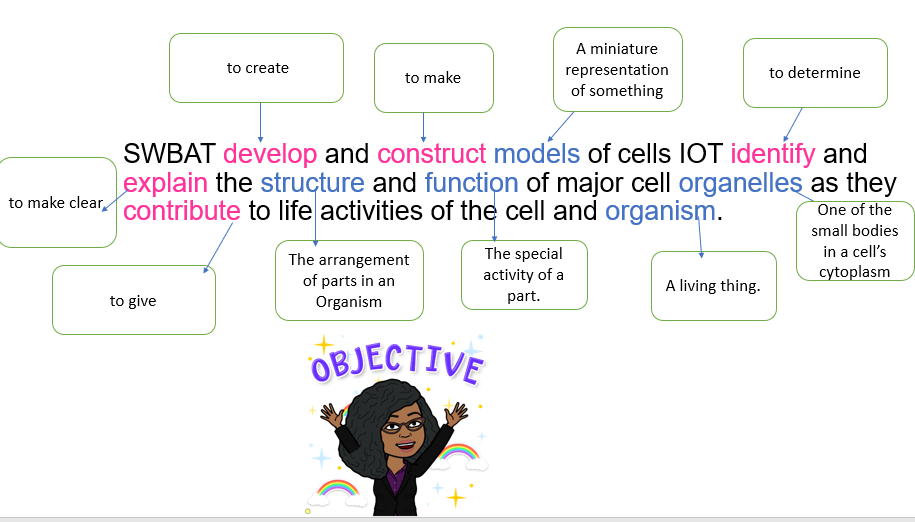 Agenda
Warm Up
Phenomena
Overview of Objective
Define Weekly Vocabulary Terms
Video & notes
Take a look at the picture below and complete the following sentences with your own responses
1. This makes me think of….
2. I wonder….
3. I have some questions….
4. This makes me want to….
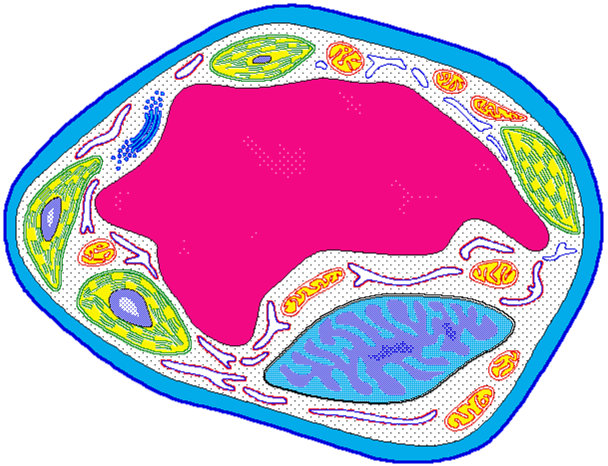 Cell Structure & Function
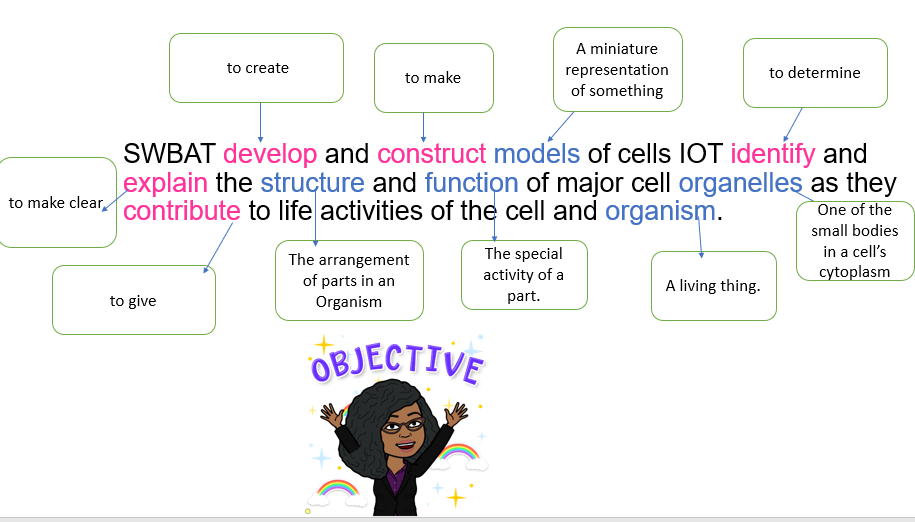 A miniature representation of something
to create
to determine
to make
SWBAT develop and construct models of cells IOT identify and explain the structure and function of major cell organelles as they contribute to life activities of the cell and organism.
to make clear
One of the small bodies in a cell’s cytoplasm
The arrangement of parts in an Organism
The special activity of a part.
A living thing.
to give
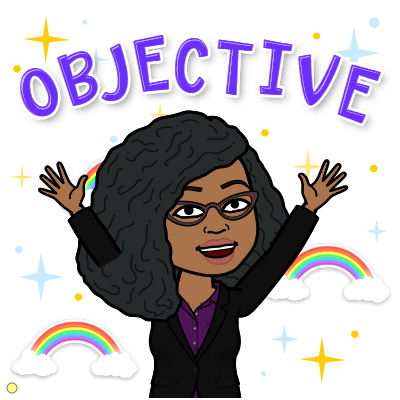 Unit Vocabulary Terms
Cell
Organism
Cell Membrane
Cytoplasm
Organelle
Nucleus
Prokaryote
Eukaryote
Homework Read Science textbook pages 145-153 and define all vocabulary terms.
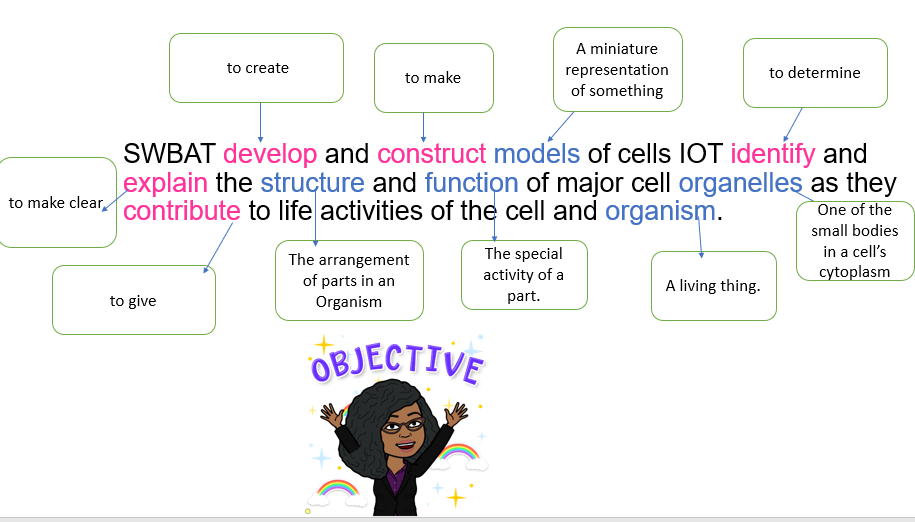 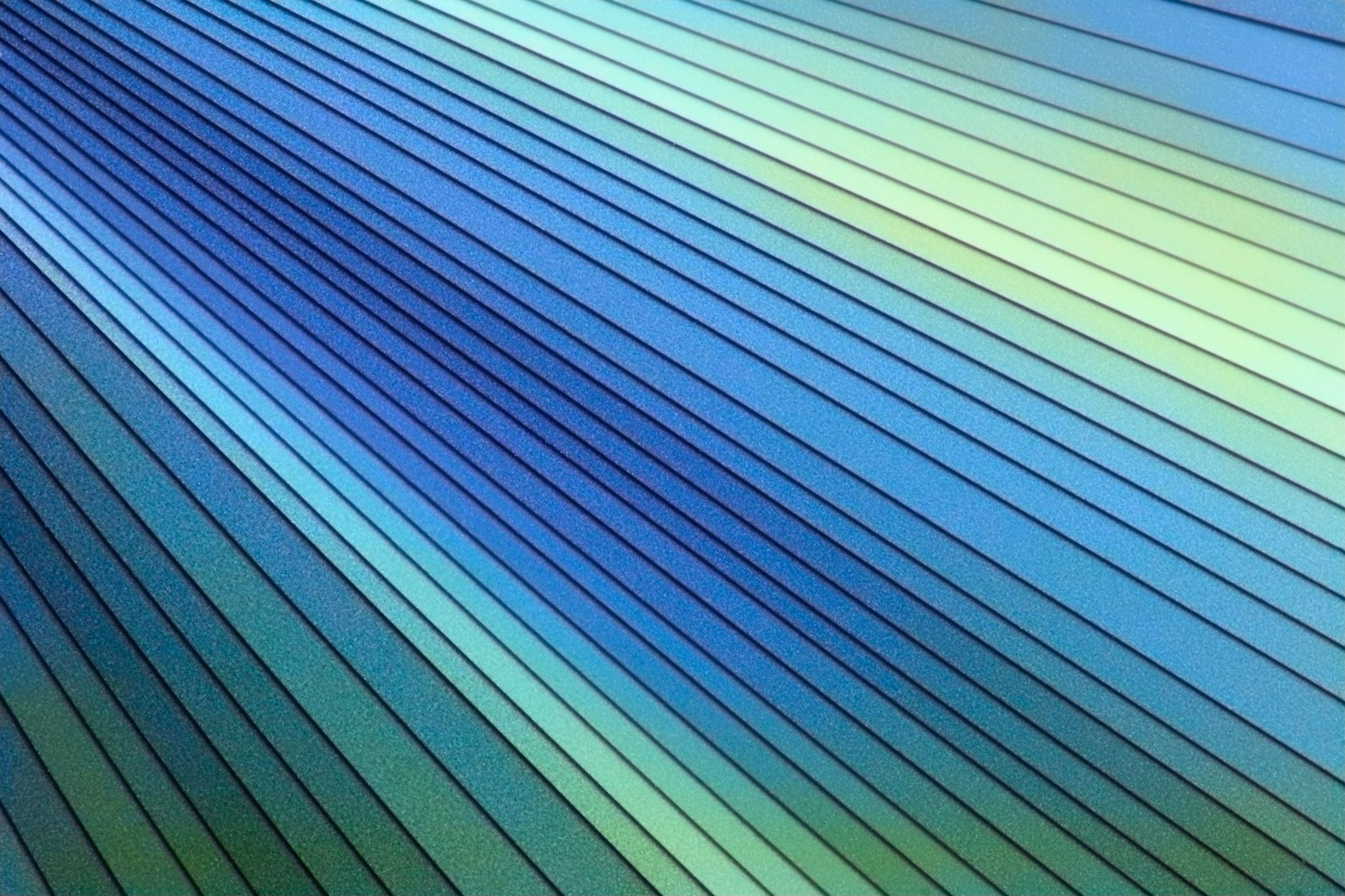 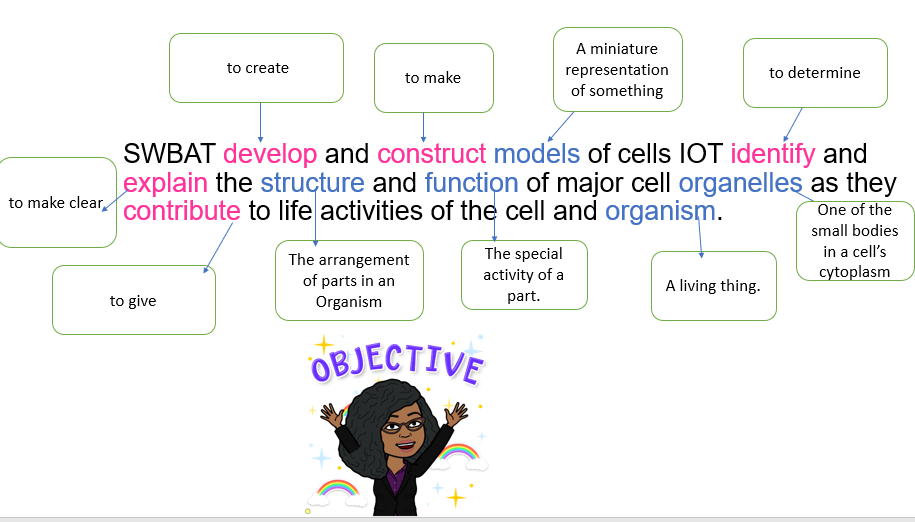 Word Wall
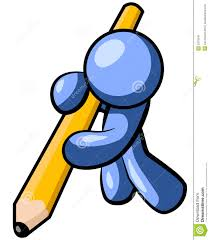 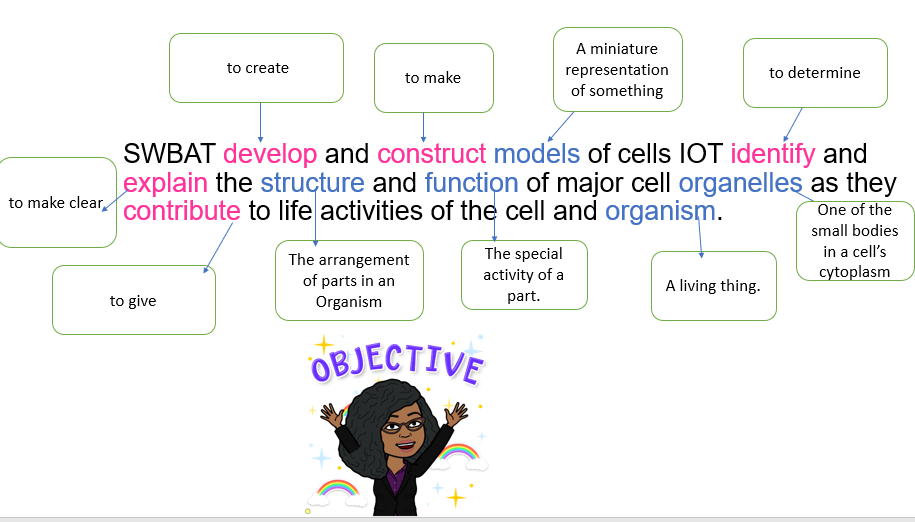 Definition of Cell
A cell is the smallest unit that is capable of performing life functions.
Examples of Cells
Amoeba Proteus
Plant Stem
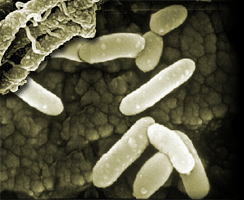 Bacteria
Red Blood Cell
Nerve Cell
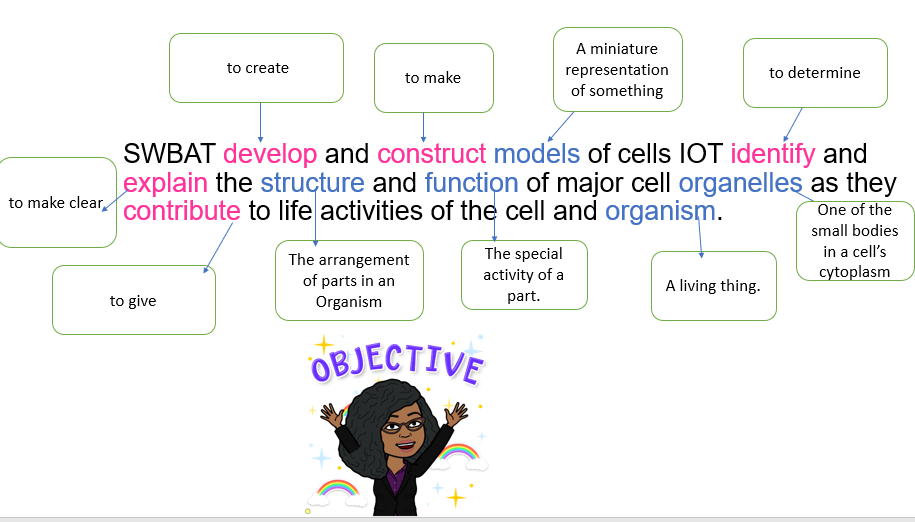 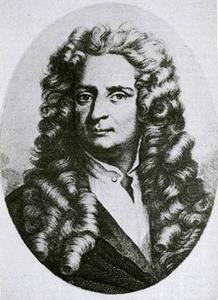 Discovery of Cells
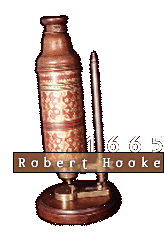 The invention of the lens

Robert Hooke (1665):  observed a thin slice of cork (dead plant cells) with a microscope.  He described what he observed as “little boxes” (cells).
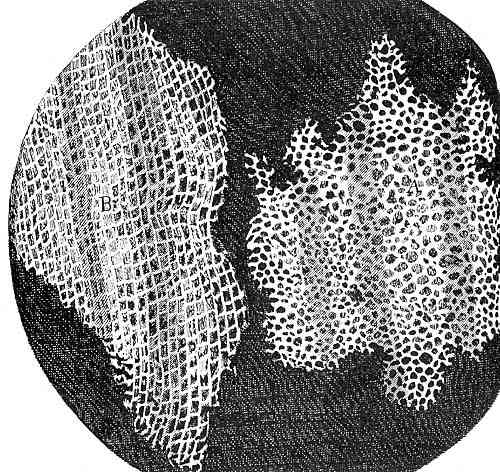 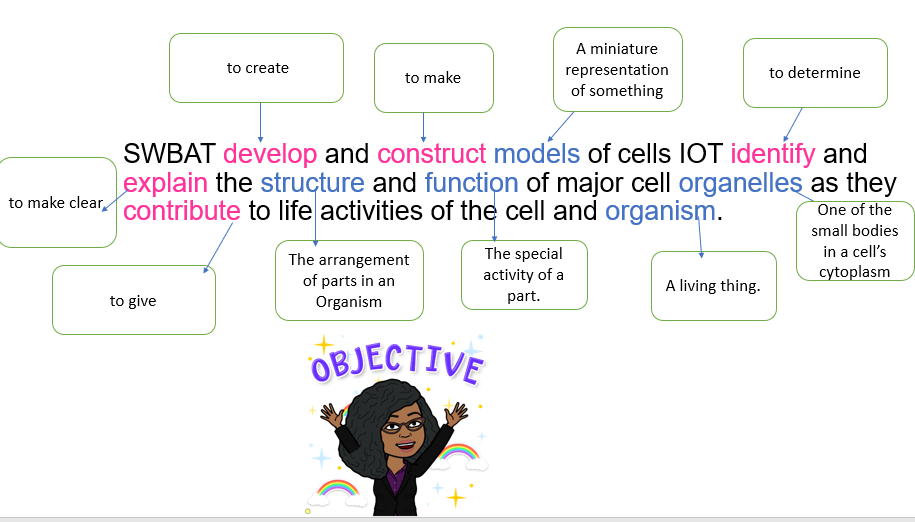 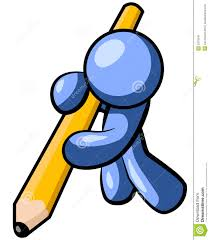 The Cell Theory
1.	All living things are composed of one or more cells.
	2.	Cells are organisms’ basic units of  structure and function.
	3.	Cells come only from existing cells.
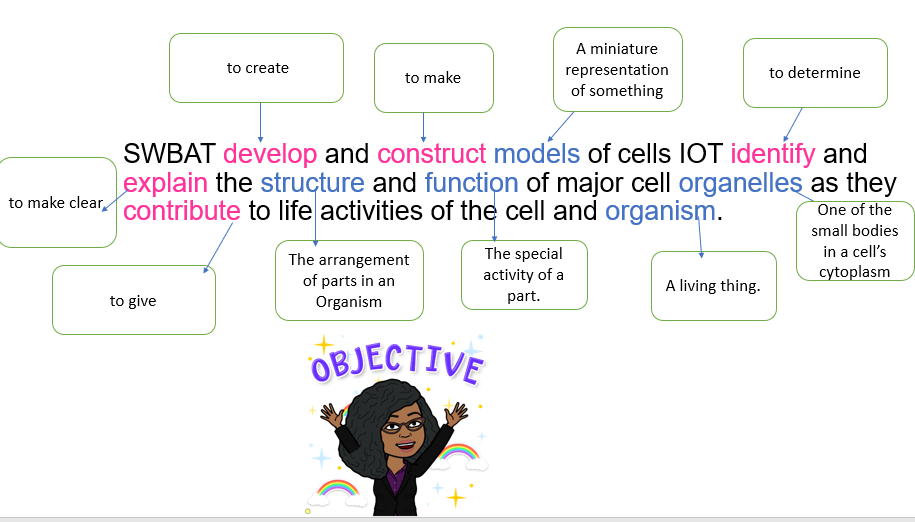